Второй Всероссийский фестиваль передового педагогического опыта
"Современные методы и приемы обучения"
февраль - май 2014 года
ПЛАН-КОНСПЕКТ ОТКРЫТОГО УРОКА ПО ТЕМЕ«ЦИВИЛИЗАЦИЯ И ПРОГРЕСС. РУКОТВОРНЫЕ ЧУДЕСА СВЕТА» 10 КЛАСС
Сафонова Елена Геннадьевна
учитель иностранного (английского) языка
Муниципальное общеобразовательное учреждение 
«Средняя общеобразовательная школа №3»
Владимирская область, г. Гороховец
Электронное периодическое издание НАУКОГРАД
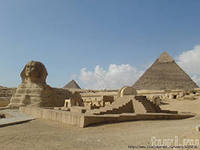 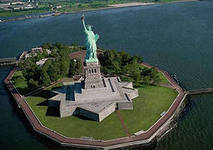 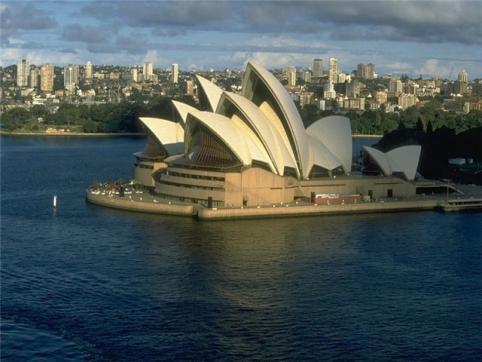 MAN-MADE
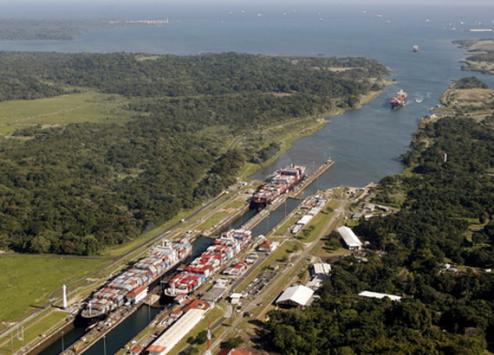 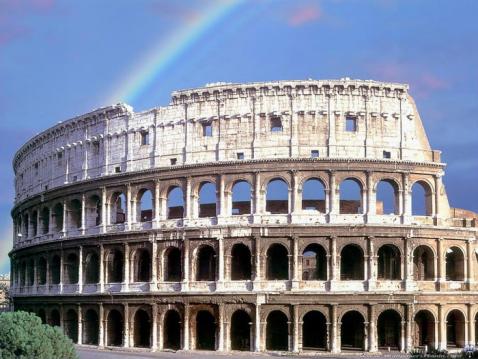 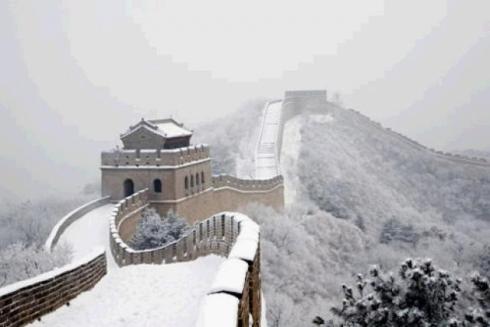 WONDERS
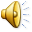 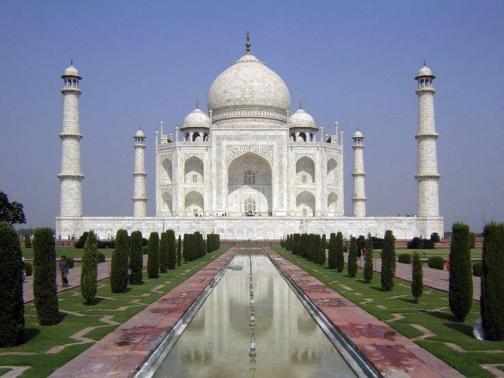 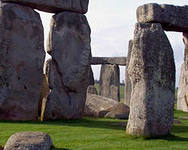 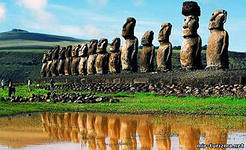 OF THE WORLD
PROJECT
FESTIVAL
Man-made Wonders of the World
ANALYSIS
1). Have you found out anything new 
from the projects? What is it?

 2). What have impressed you most of all/
least of all? Why?

 3). Would you like to learn more about
any object you’ve seen and heard of today? How would you do it? What sources of information would you choose? Why?
CIVILIZATION AND PROGRESS
LEARNING FROM THE PAST
Are these topics interconnected? How?
PROGRESS AND DEVELOPMENT
Is the existence of any man-made 
wonders possible without civilization, 
progress and development?
MAN-MADE WONDERS OF THE WORLD
Should we learn from the past? Can we do it? How? What for? Can you give any examples from the previous sections?
ROBOTS OF THE FUTURE
???
HOMETASK
Ex.8 р.60 (WB) – письмо в защиту технологического прогресса
Ex.1-6 р.125-127 - подготовка к четвертному тестированию
особое внимание – письменной (ex.5 р.127) 
и устной (ex.6 р.127) частям
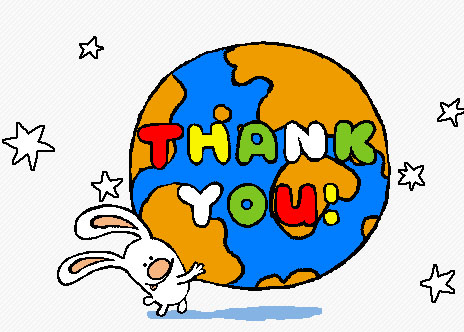